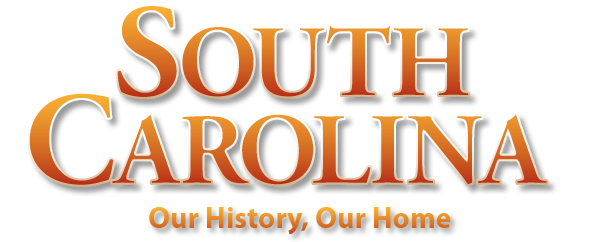 Chapter 9: The Civil War
STUDY PRESENTATION
© 2022 Clairmont Press
Section 1: The Coming of War
Section 2: The Early Fighting  
Section 3: South Carolina during the War
Section 4: The War Roars to a Conclusion
2
Section 3: South Carolina during the War
Essential Question: How did fighting affect the lives of South Carolinians?
3
Section 3: South Carolina during the War
What terms do I need to know? 
hoarding
speculation
inflation
4
Introduction & South Carolina Government in the Confederacy
Challenging situations faced South Carolina.
Governor and Legislature unsupported by public opinion in South Carolina
Measures of State government to prepare for war:        
Initiated a draft; required slave owners to provide some slaves to assist
 Placed restrictions on making/selling alcoholic beverages
 Bought military equipment from foreign countries
 Encouraged businesses to produce iron products/ammunition for military use
Most actions taken were needed for the war effort, but they restricted individual freedom and angered citizens.
5
The Homefront in South Carolina
The condition of a homefront often contributes to the outcome of a war.
Situation of homefronts worsened during War:
most able-bodied white men (18-45 years old) served in army - many never returned, many came back injured 
Maintenance of the homefront by women, older men, and children:
Plowed fields, tended animals, produced food from garden
Sometimes worked without adequate animal power
Children took early responsibility for their family’s survival.
6
The Role of Women on the Homefront
Women were long-suffering, overworked heroines of homefront:                                                               
Ran farms, served as nurses, teachers, factory workers, etc.
Organized dances, raffles, bake sales, etc., to raise money for war effort and to raise community spirit                                                                                   
Kept soldiers supplied with clothes; prepared food boxes
Set up hospitals for wounded/dying soldiers
7
Rich versus Poor
Small farmers and working poor in towns experienced suffering during war:
Shortage of food – often a problem
The rich could afford high prices (could have necessities and often, luxuries).
Unfairness of military draft noticed by the poor (one male was exempt from service for every 20 slaves the family owned; richer man could legally hire another man to take his place in the army)
8
Scarcity on the Homefront
Shortages and high prices often caused by hoarding and speculation:
Considered unpatriotic (ignored desperate needs of many people)
Weakened support for war (Confederate government failed to control)
most damaging shortages - salt, leather
other items difficult to obtain - ammunition for hunting, medicine, meat, flour, candles, soap, sugar, coffee
9
Money and Inflation
The Confederate government printed lots of money, but they bought less as war continued. Too much money was in circulation.
South Carolina had little confidence in the Confederate government in Richmond.
Prices rose more rapidly than wages (known as inflation).
Money bought less.
Many left the army as homefront conditions worsened.
10
Slavery during the War
Most slaves lived on plantations and farms and were therefore affected in similar ways as whites.
Accounts of slave owners reveal that:
Slaves became less reliable, trustworthy, and unruly       
Some helped escaping prisoners, directing them to Union-held territory
Many remained loyal to their owners
Slave disobedience and rebellion was a major worry.
Return to Main Menu
11